Đáp CaSau Chúa Nhật II Thường Niên
Thứ HaiSau Chúa Nhật II Thường Niên
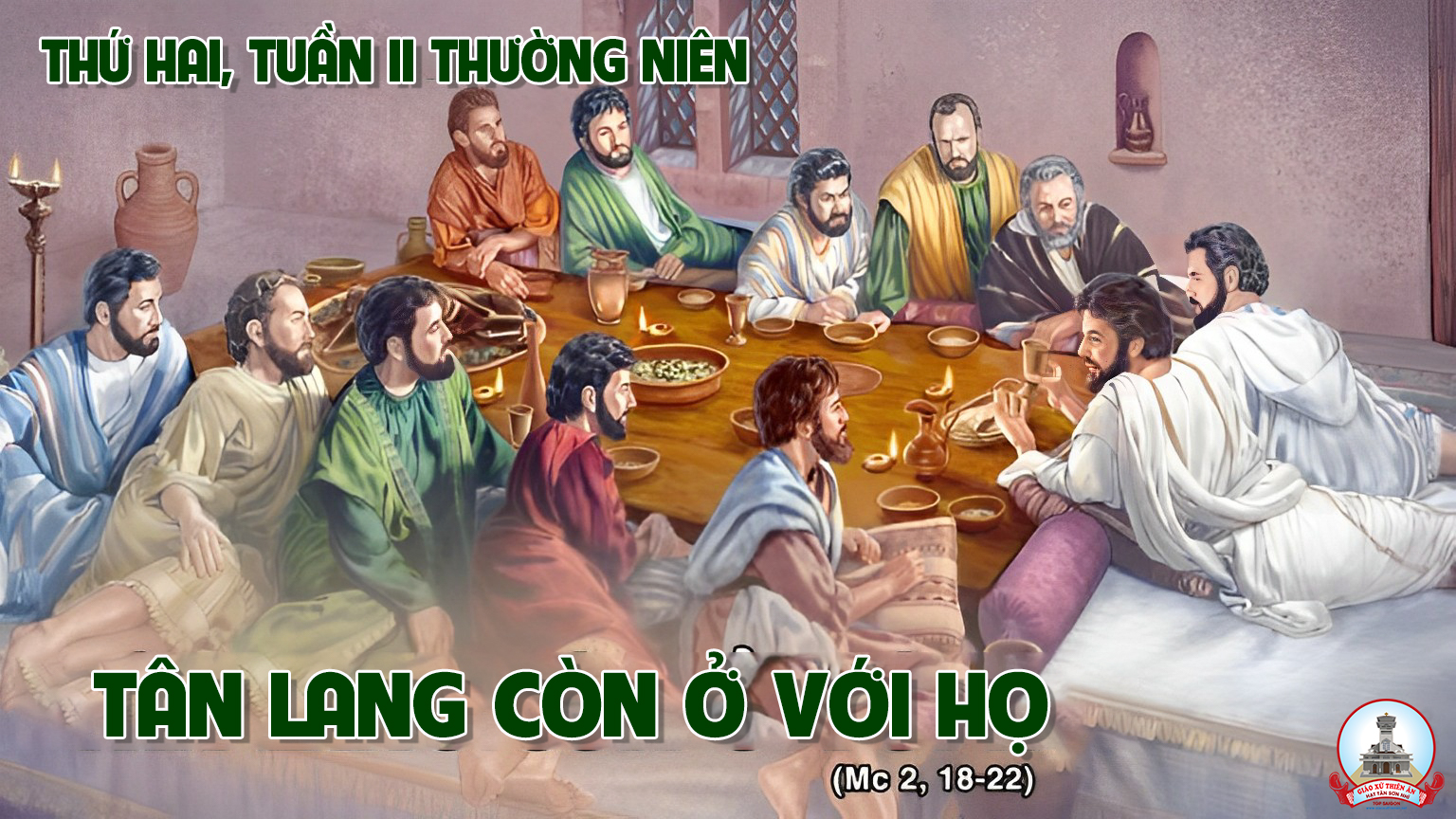 Ai sống đời hoàn hảo,Ta cho hưởng ơn cứu độ Chúa Trời.
Đáp ca:
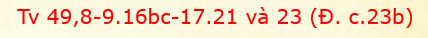 Alleluia-Alleluia.
Lời Thiên Chúa là lời sống động và hữu hiệu, lời đó phê phán tâm tình cũng như tư tưởng của lòng người.
Alleluia.
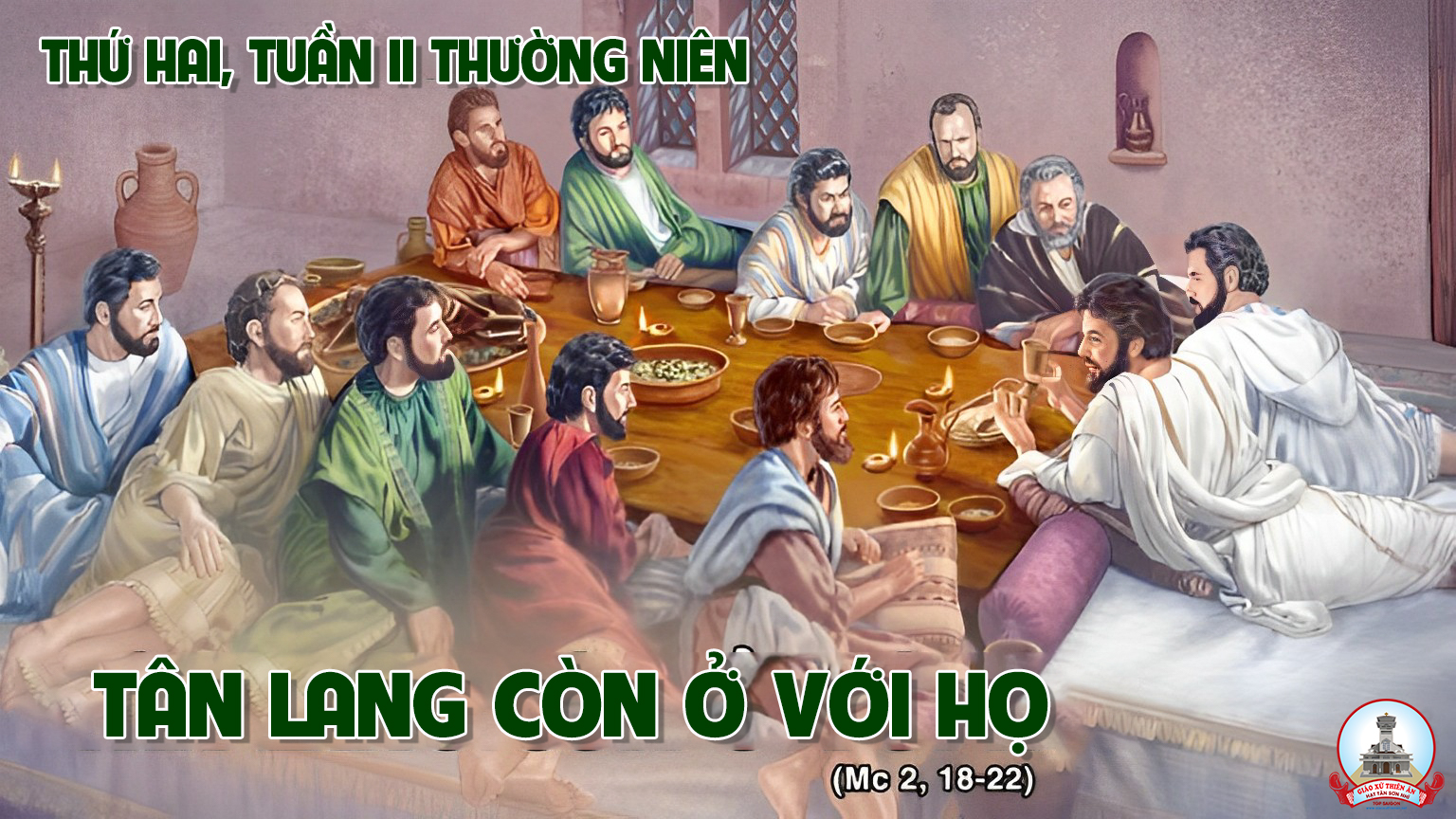 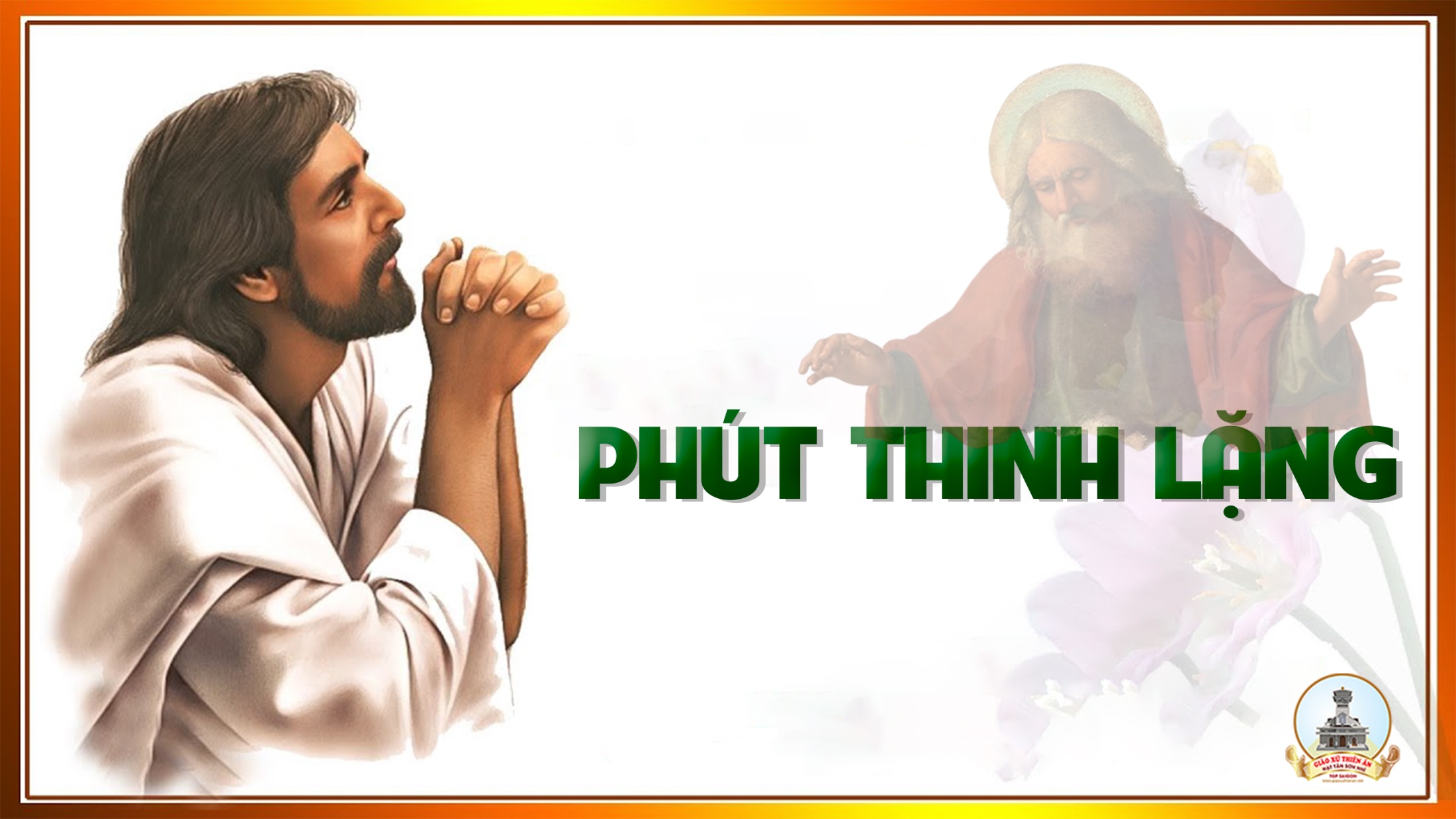 Thứ BaSau Chúa Nhật II Thường Niên
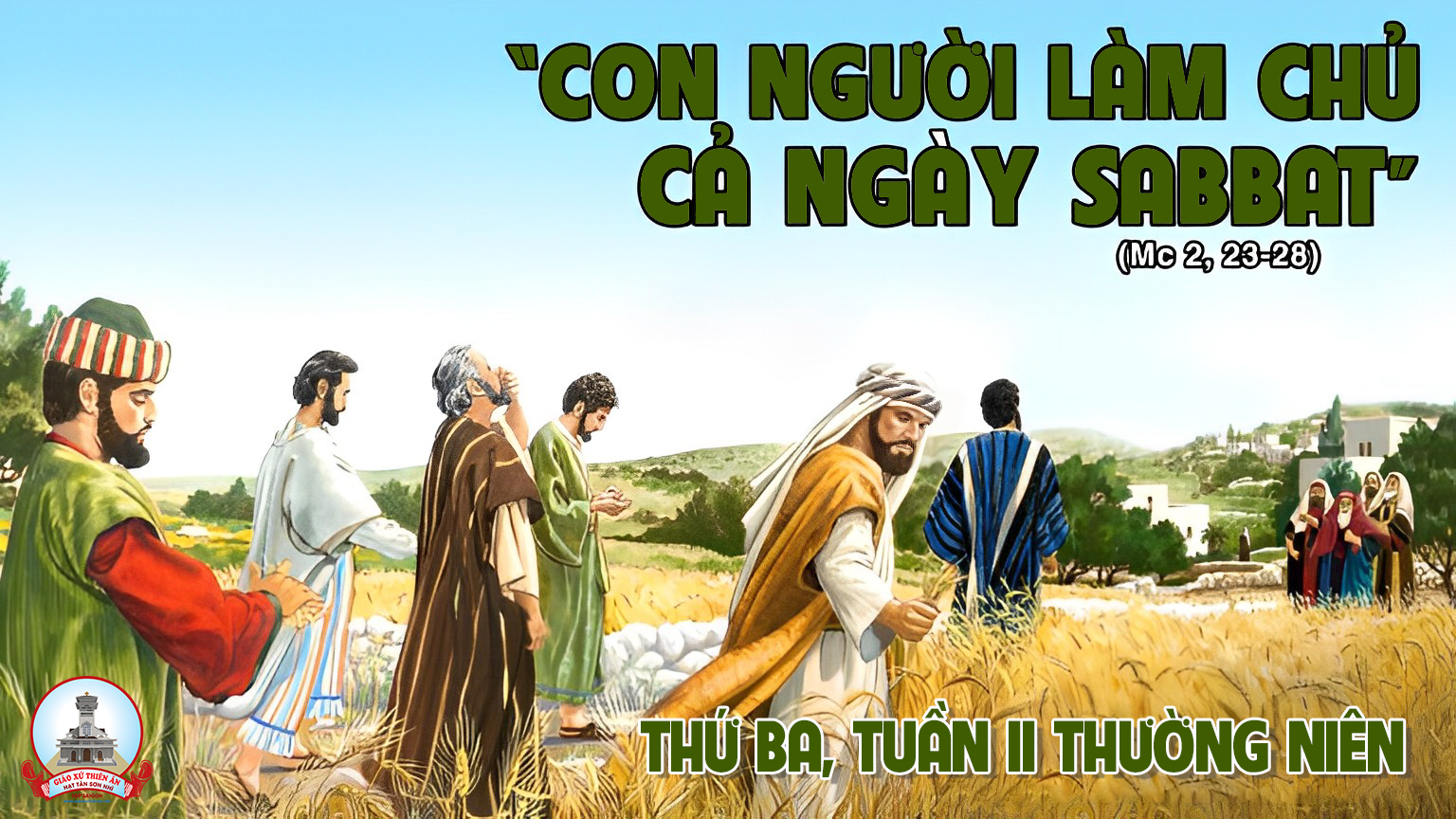 Ta đã tìm ra nghĩa bộc Đa-vít.
Đáp ca:
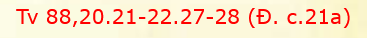 Alleluia-Alleluia.
Xin Thân Phụ Đức Giê-su Ki-tô, Chúa chúng ta, soi trí mở lòng cho chúng ta thấy rõ, đâu là niềm hy vọng, mà ơn Người kêu gọi đem lại cho chúng ta.
Alleluia.
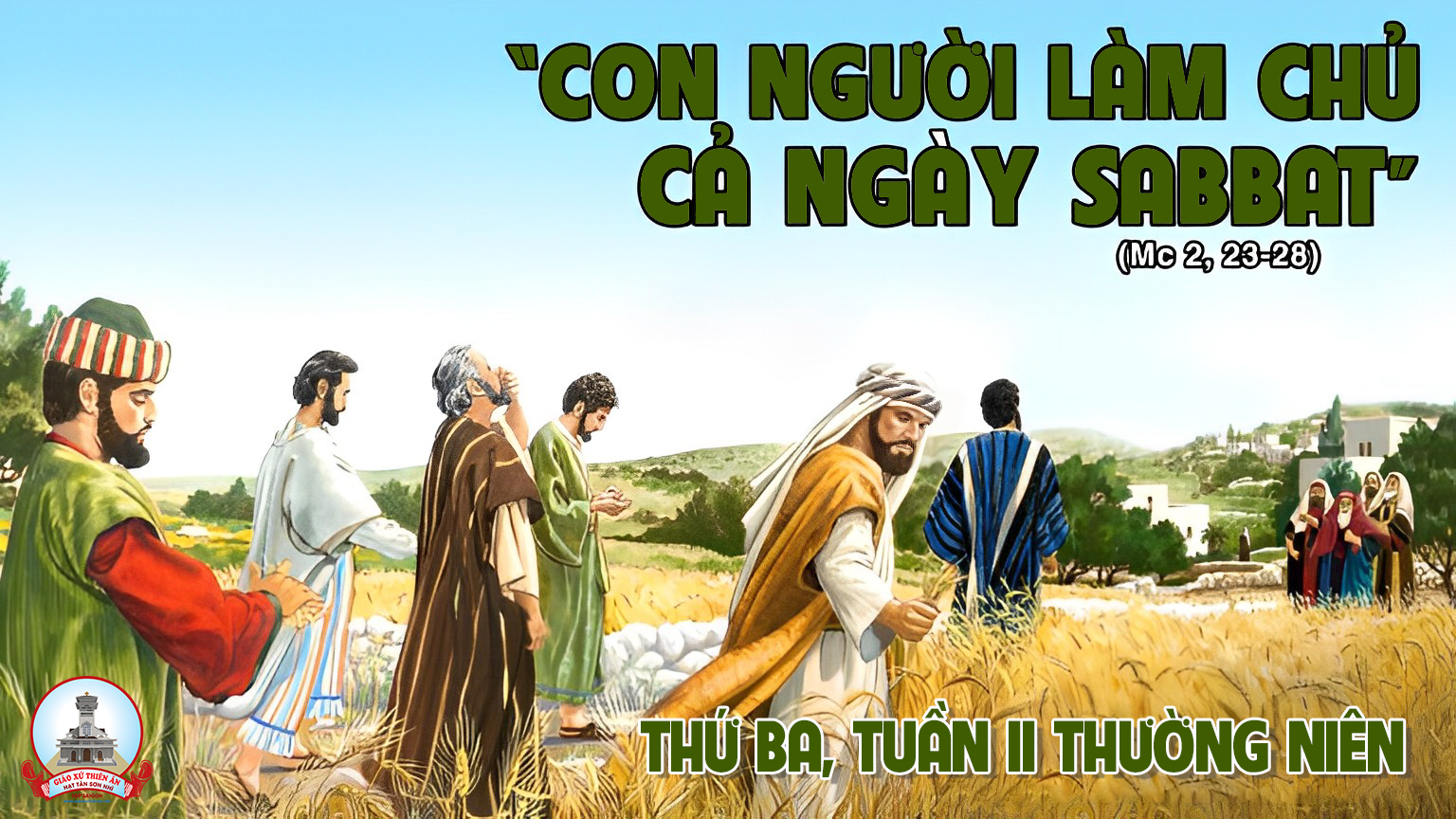 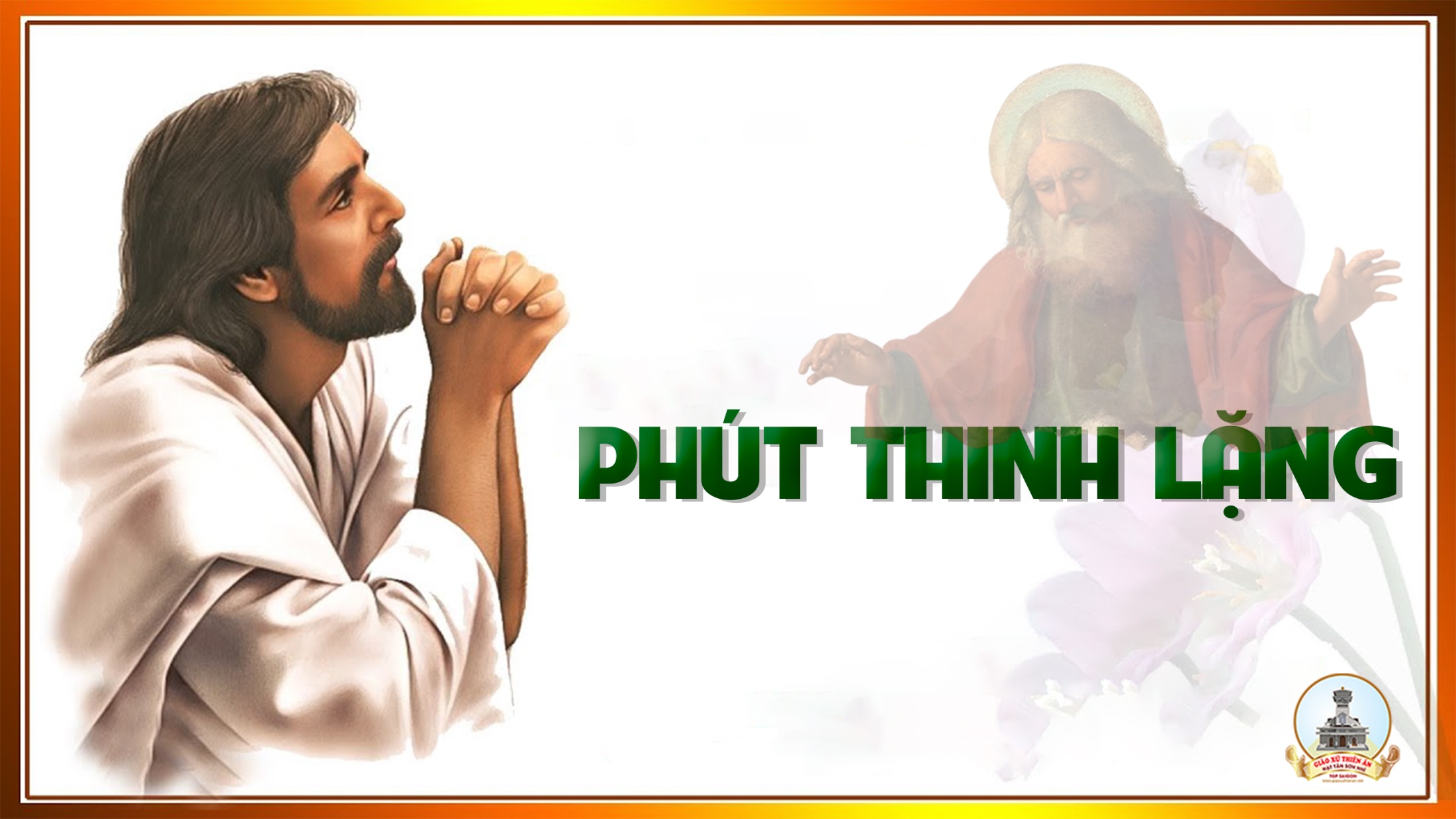 Thứ TưSau Chúa Nhật II Thường Niên
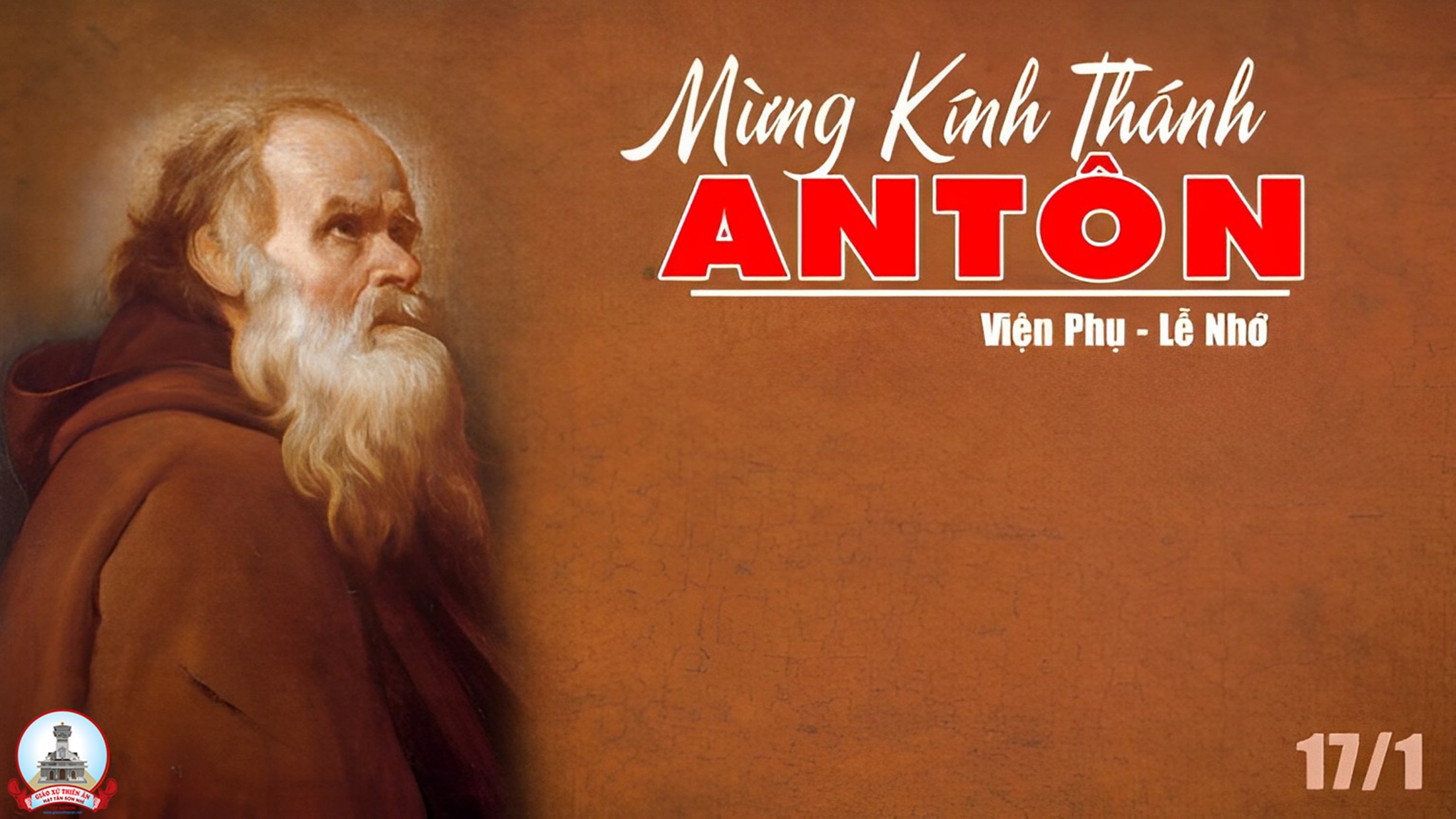 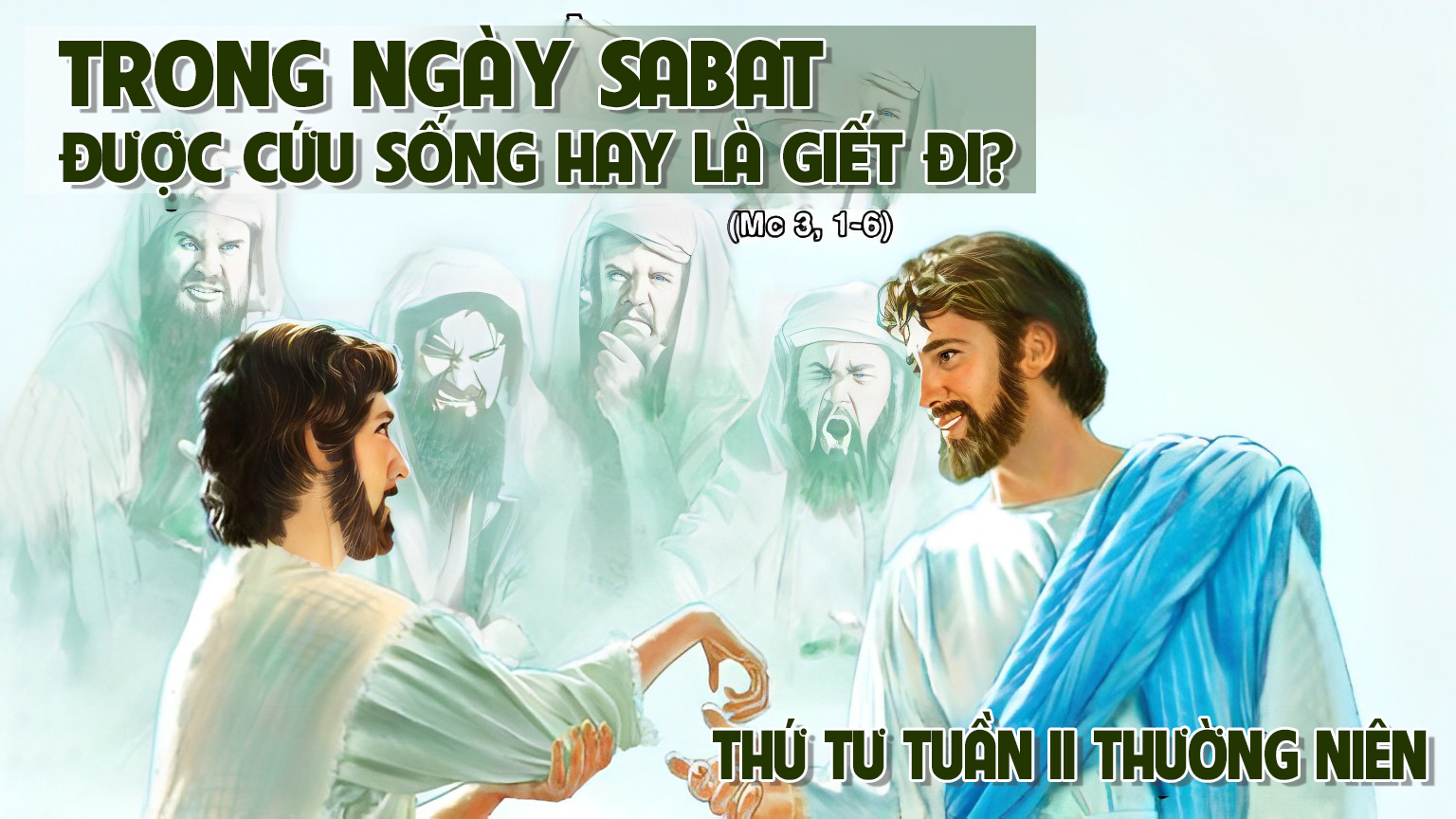 Chúc tụng Chúa là núi đá cho tôi nương ẩn.
Đáp ca:
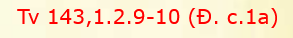 Alleluia-Alleluia.
Đức Giê-su rao giảng Tin Mừng Nước Trời, và chữa hết mọi kẻ bệnh hoạn tật nguyền trong dân.
Alleluia.
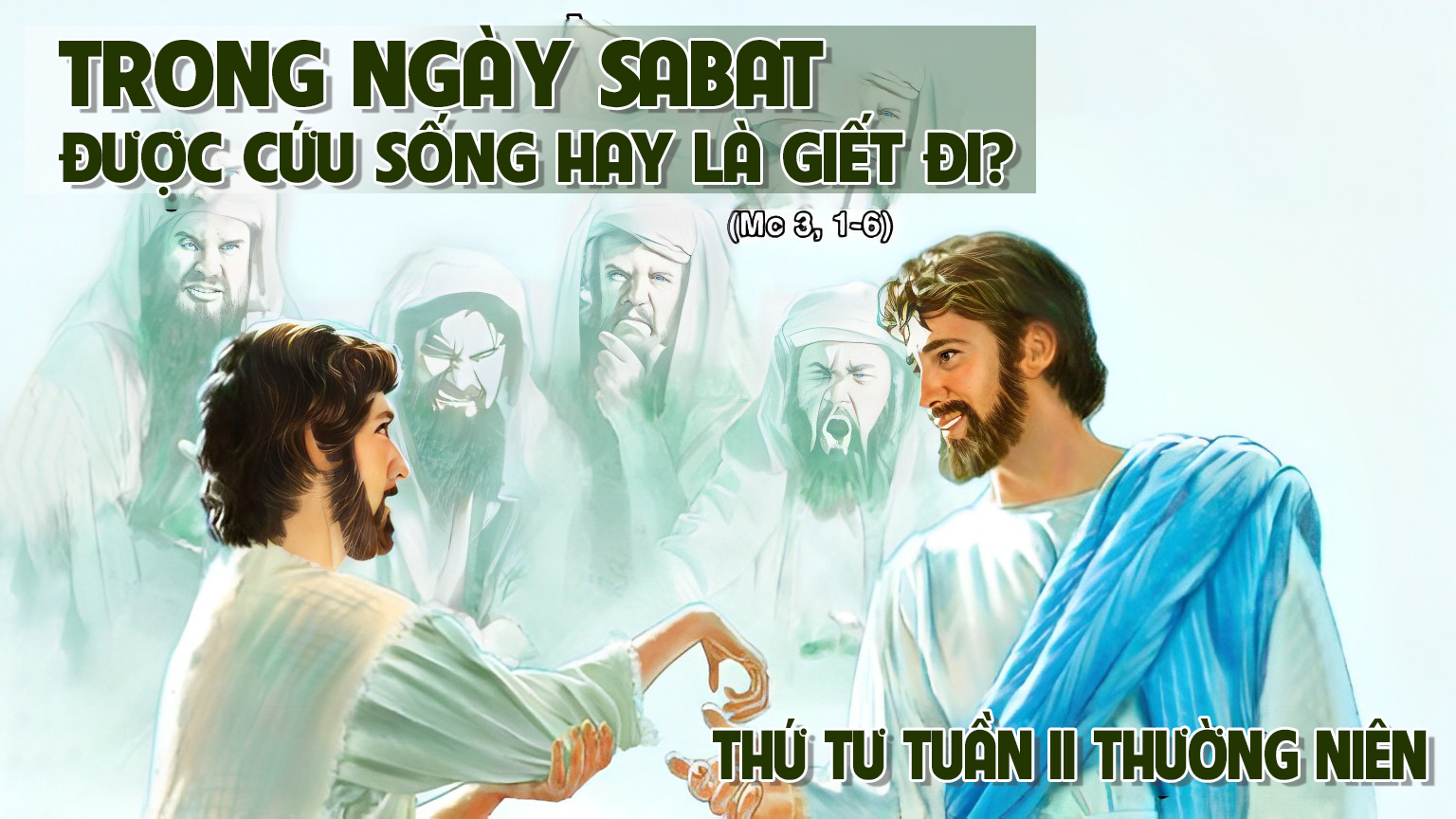 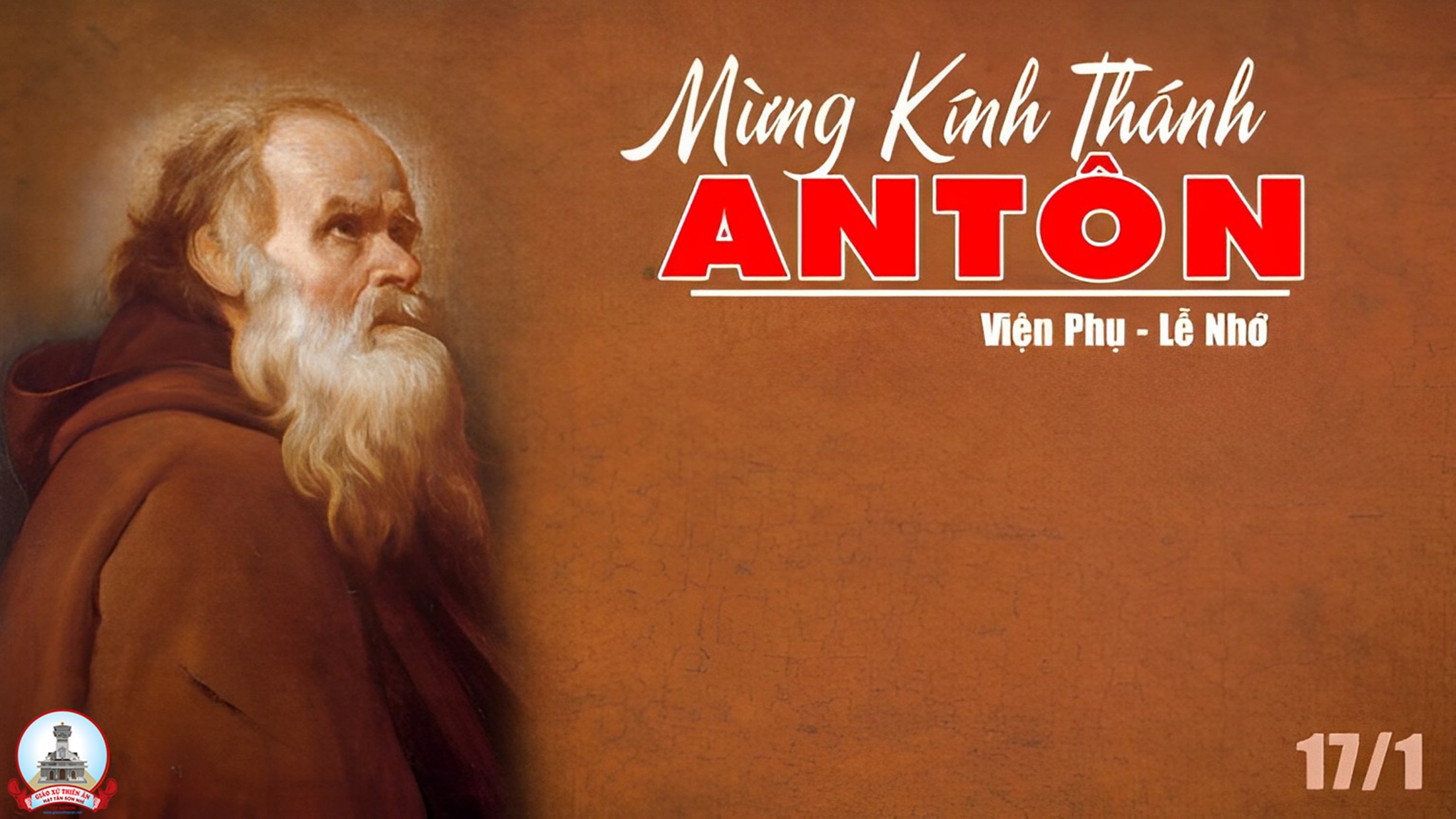 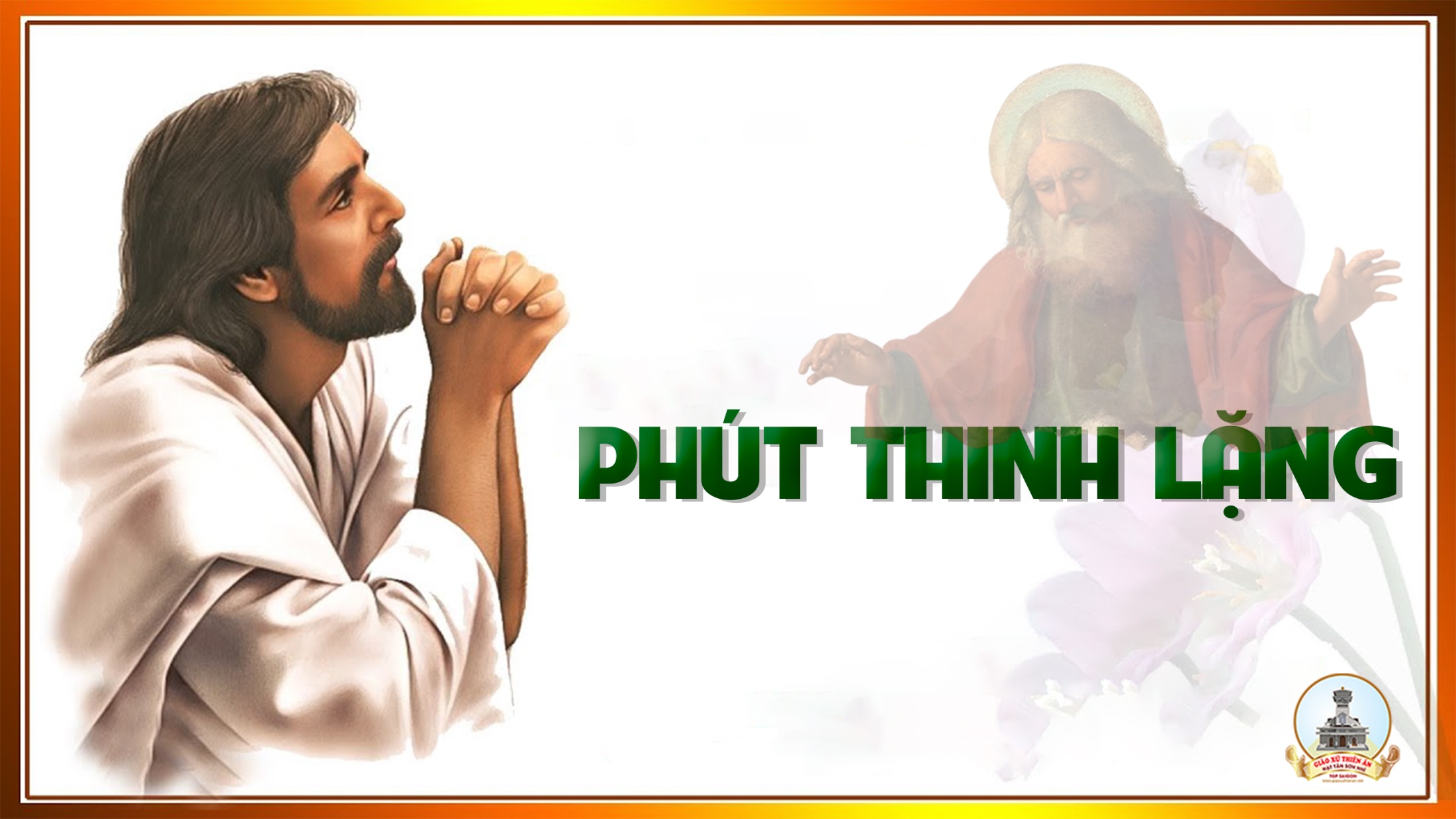 Thứ NămSau Chúa Nhật II Thường Niên
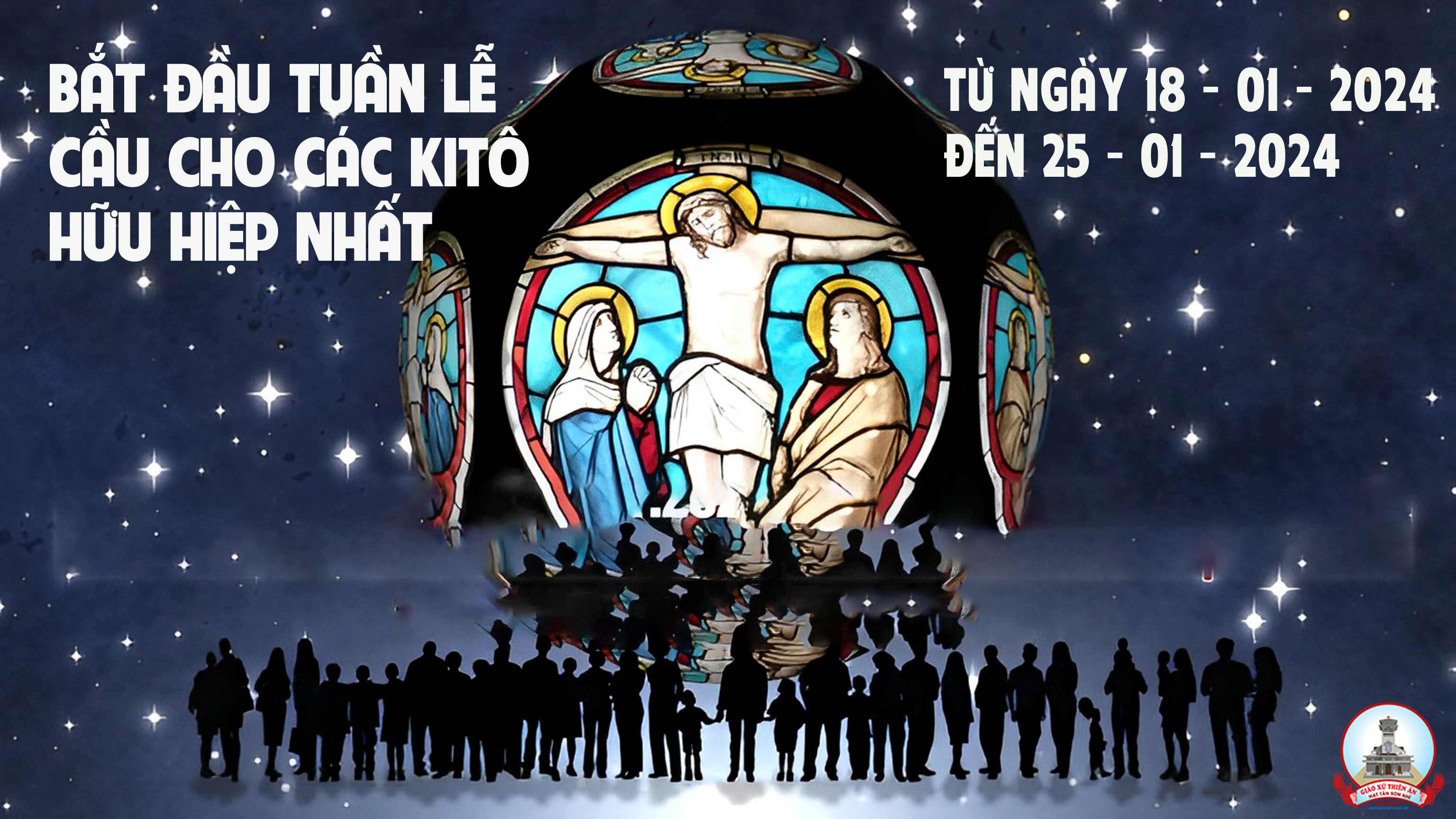 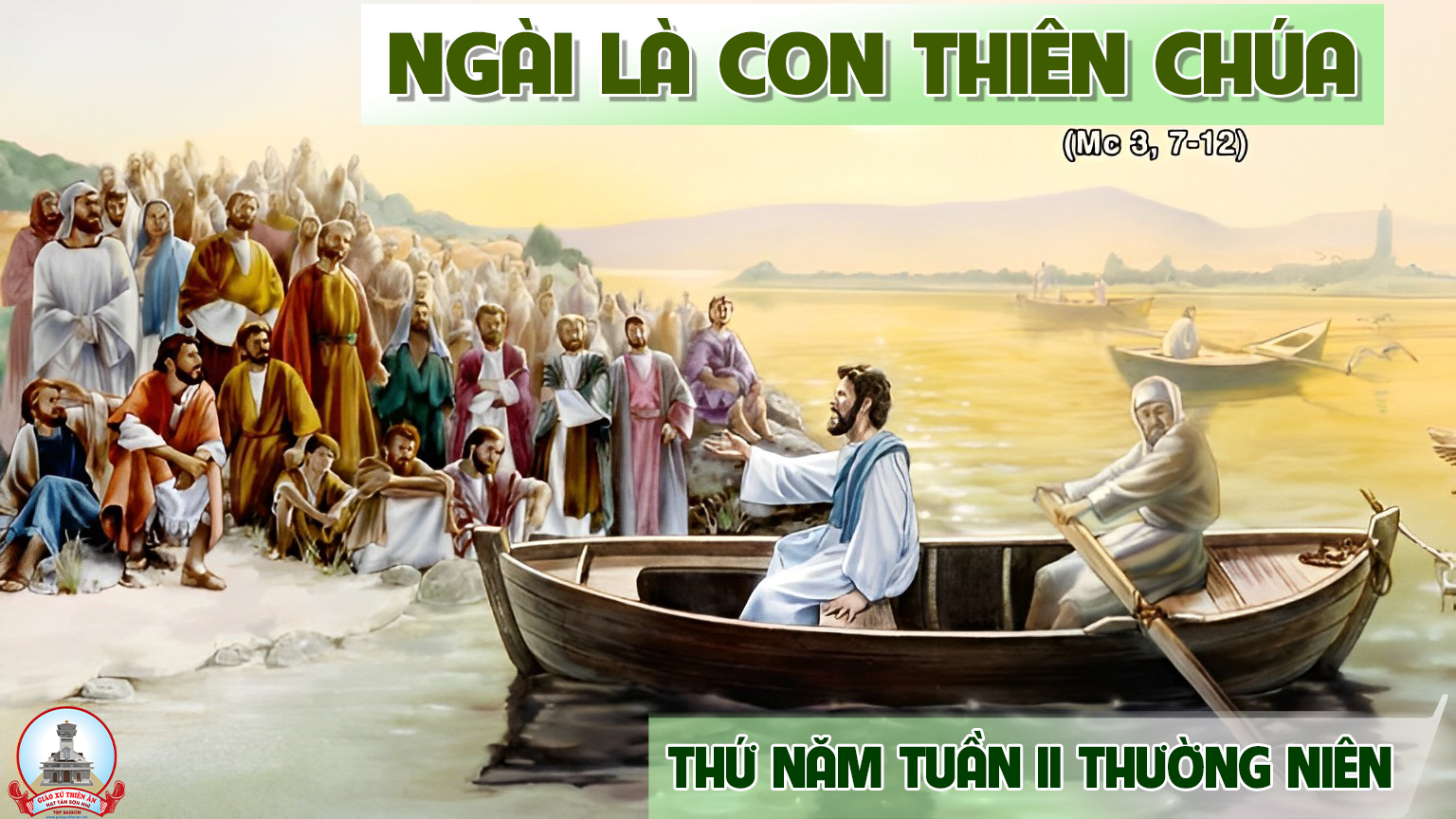 Tôi tin tưởng vào Thiên Chúa và không còn sợ hãi.
Đáp ca:
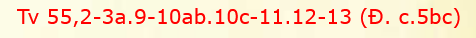 Alleluia-Alleluia.
Đấng cứu độ chúng ta là Đức Giê-su Ki-tô đã tiêu diệt thần chết, và đã dùng Tin Mừng mà làm sáng tỏ phúc trường sinh.
Alleluia.
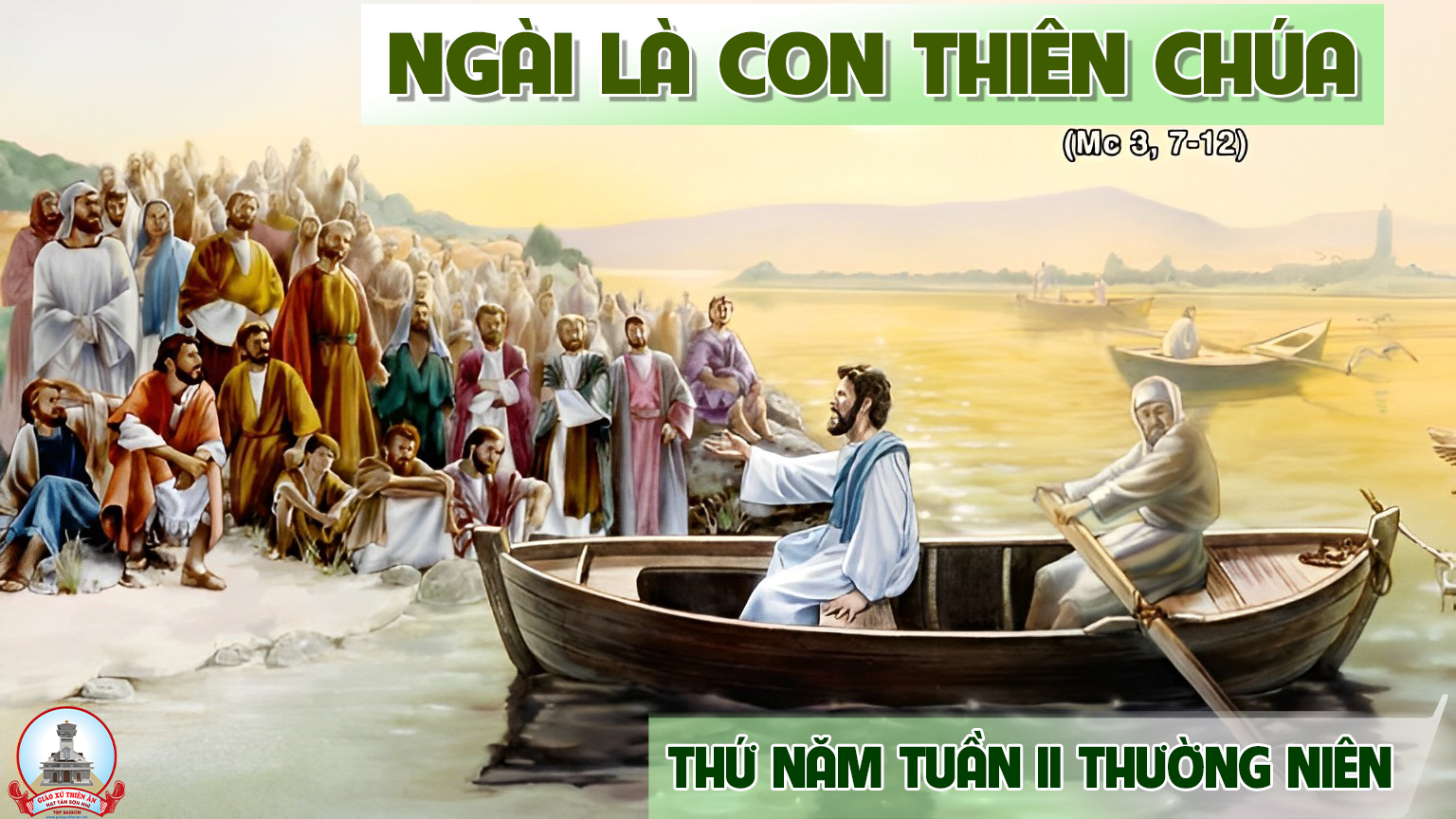 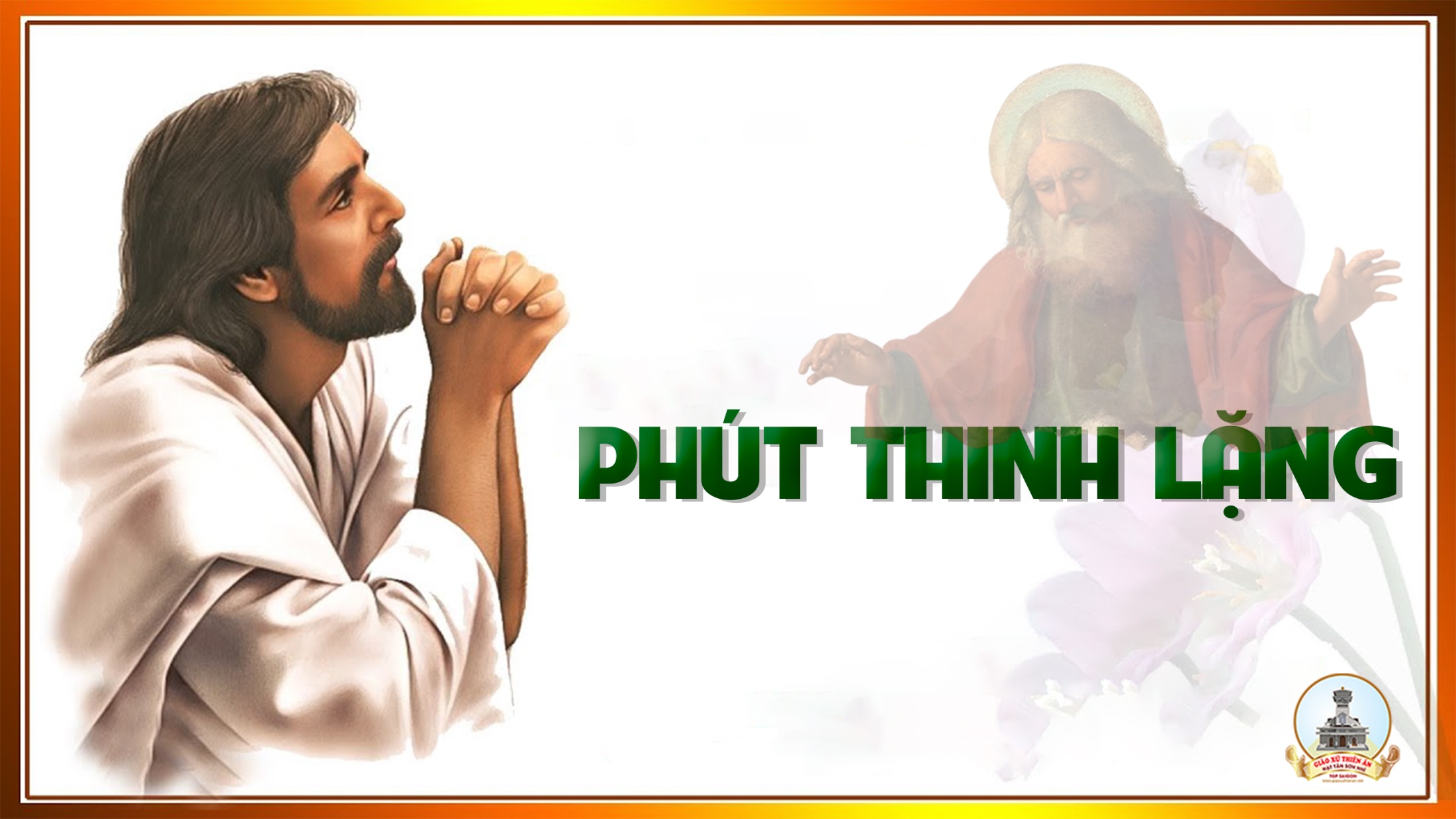 Thứ SáuSau Chúa Nhật II Thường Niên
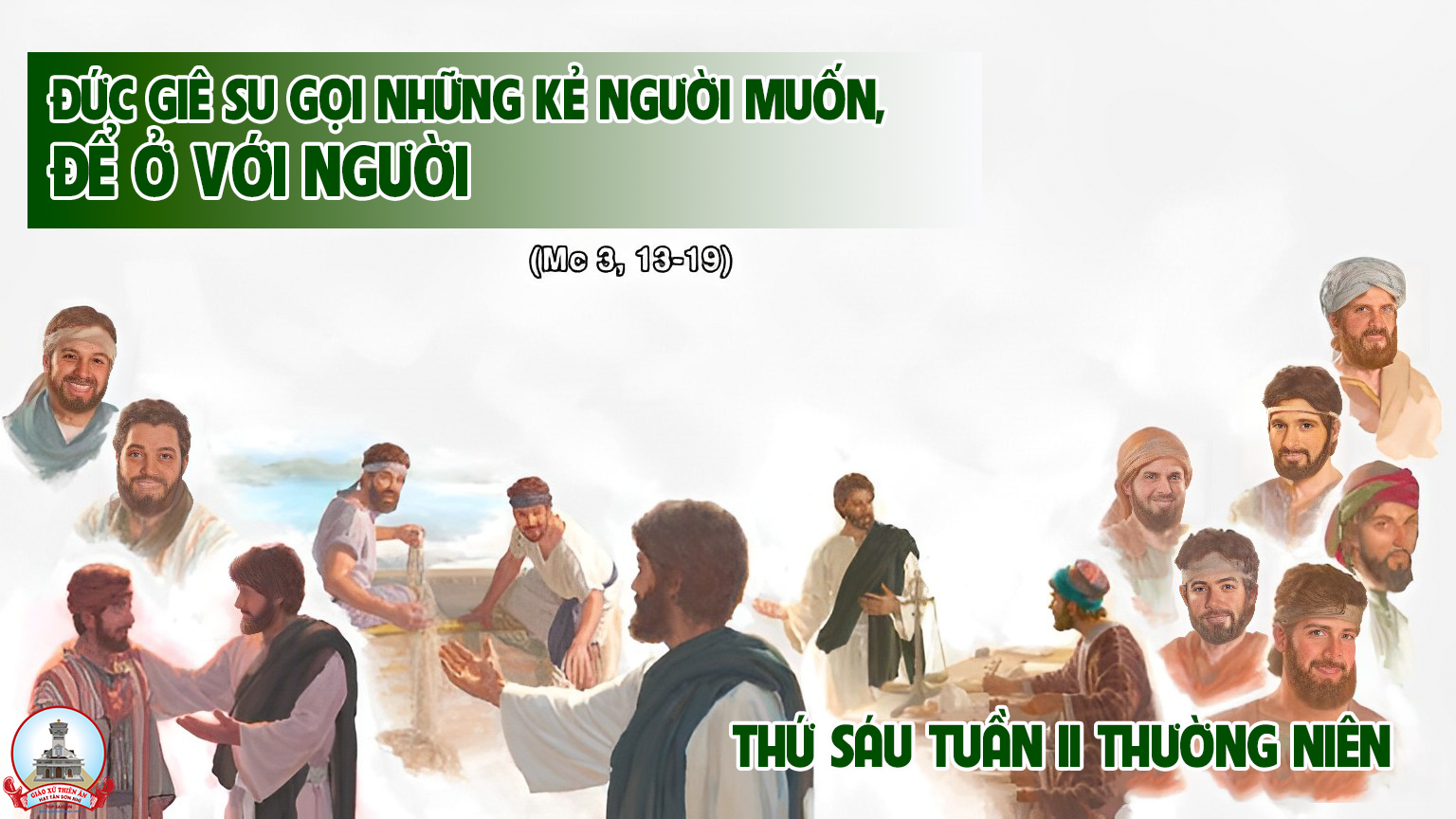 Đáp ca:
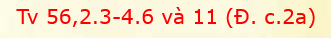 Xin thương xót con cùng, lạy Thiên Chúa.
Alleluia-Alleluia.
Trong Đức Ki-tô, Thiên Chúa đã cho thế gian được hoà giải với Người, và giao cho chúng tôi công bố lời hoà giải.
Alleluia.
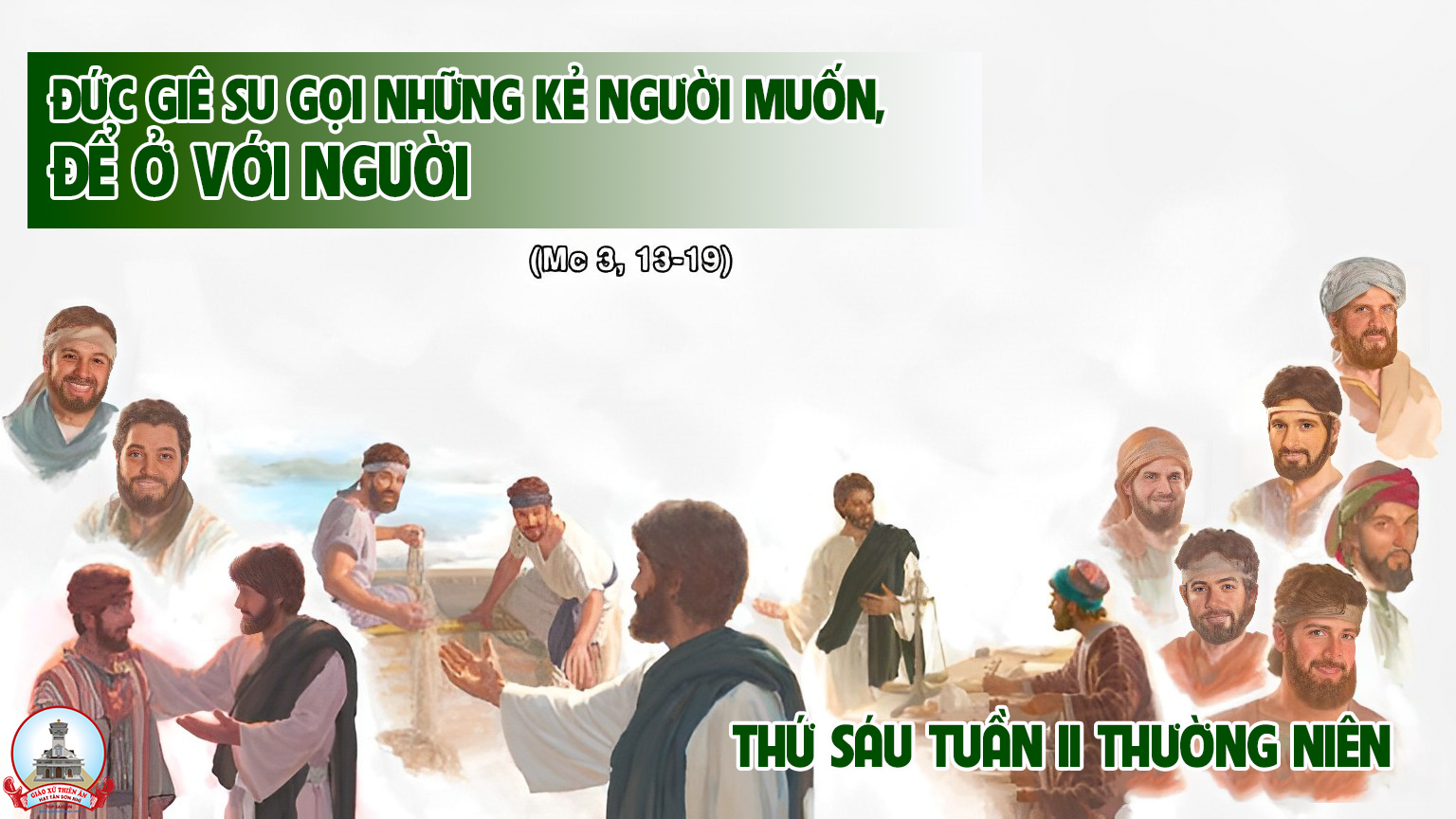 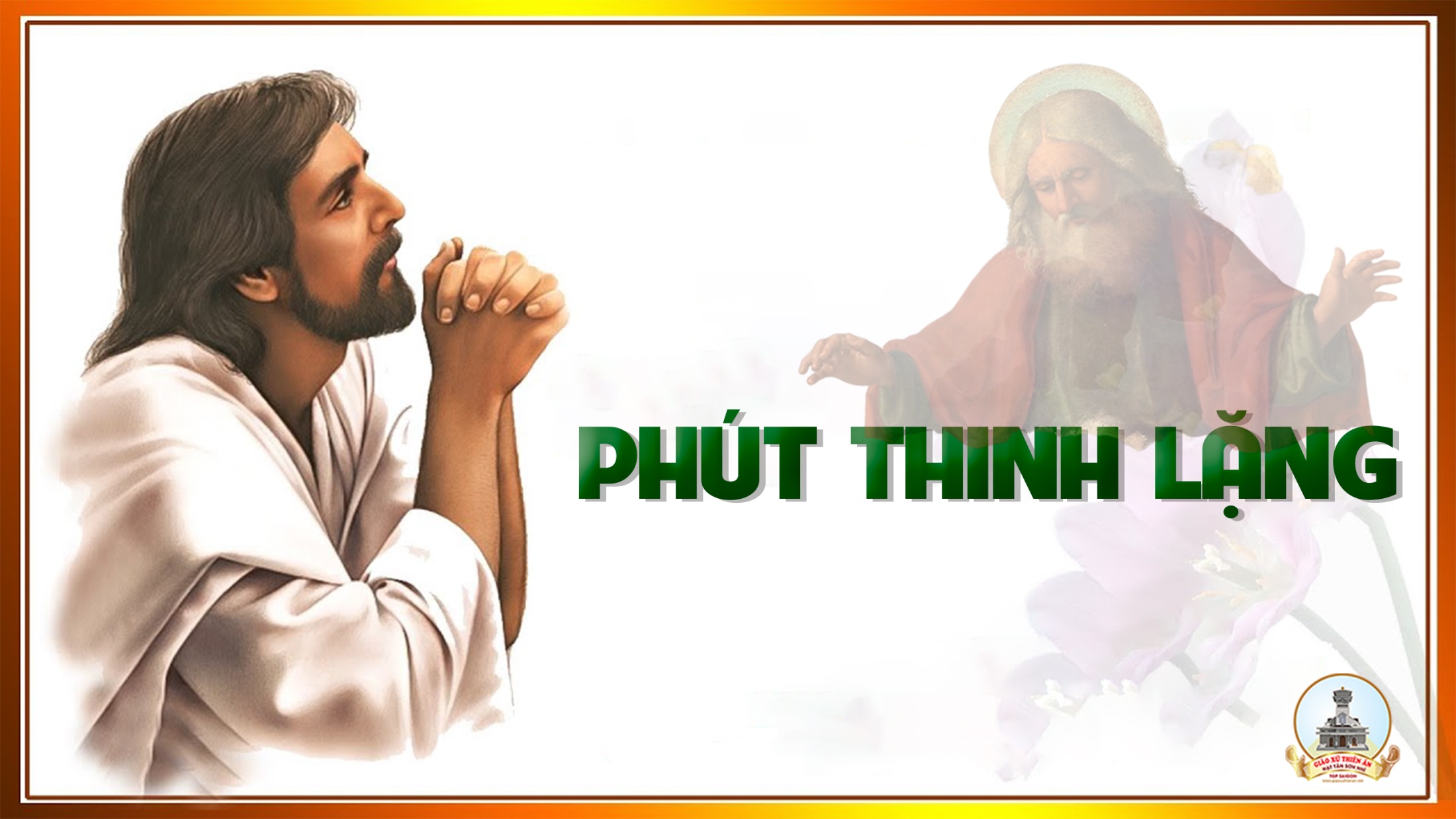 Thứ BảySau Chúa Nhật II Thường Niên
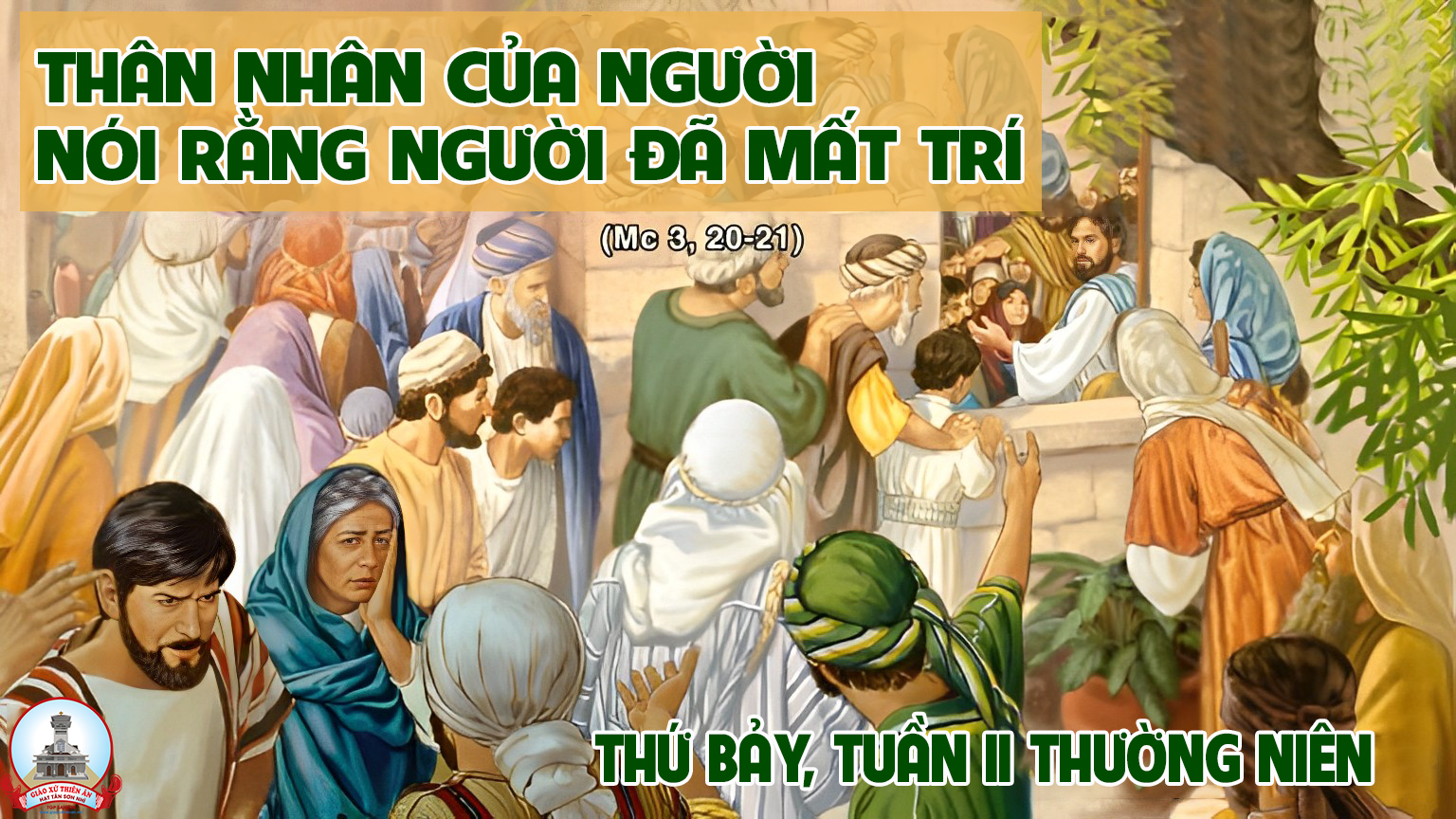 Đáp ca:
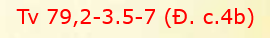 Lạy Chúa, xin toả ánh tôn nhan rạng ngời, để chúng con được ơn cứu độ.
Alleluia-Alleluia.
Lạy Chúa, xin mở lòng chúng con, để chúng con lắng nghe lời của Con Chúa.
Alleluia.
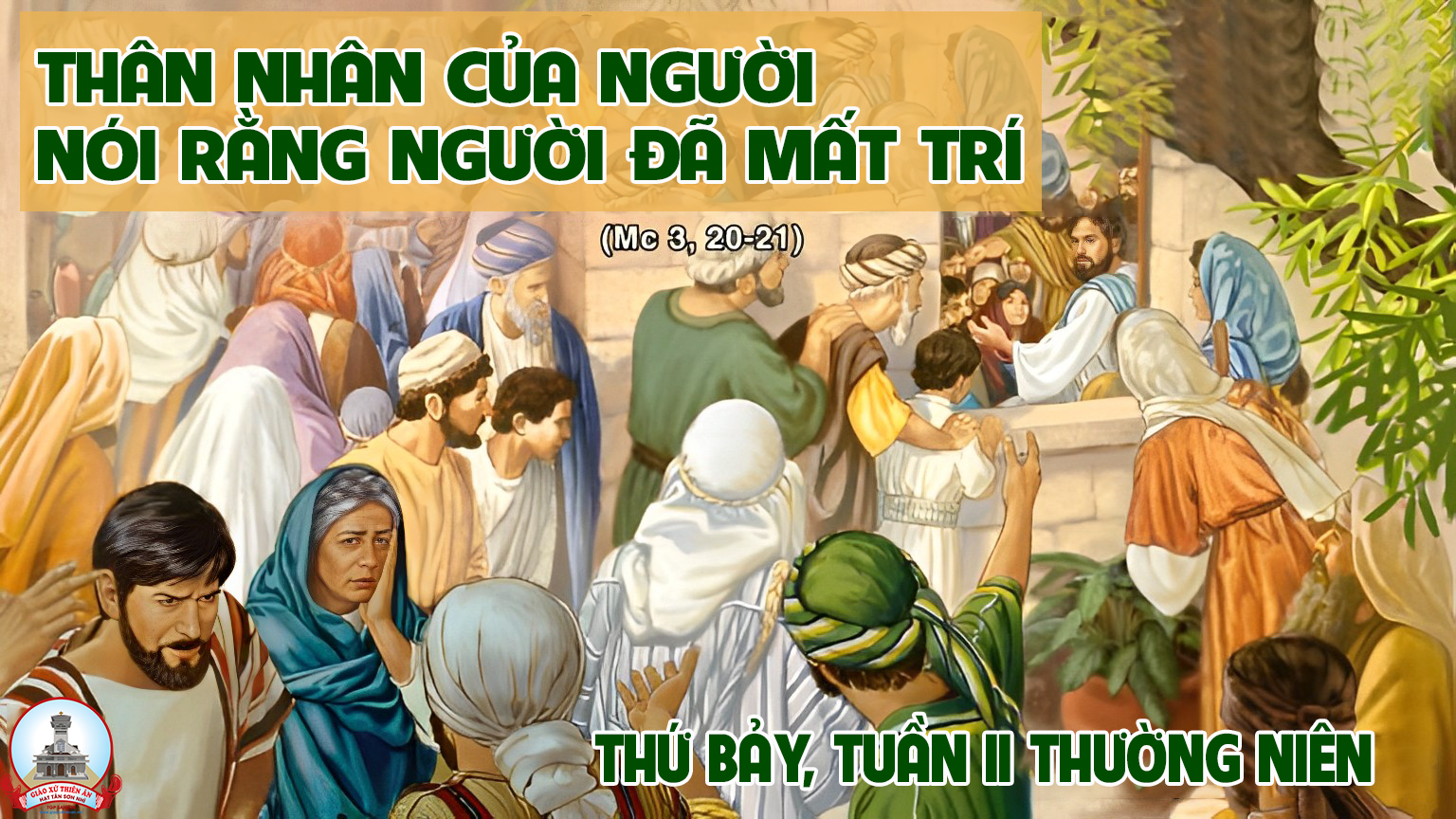 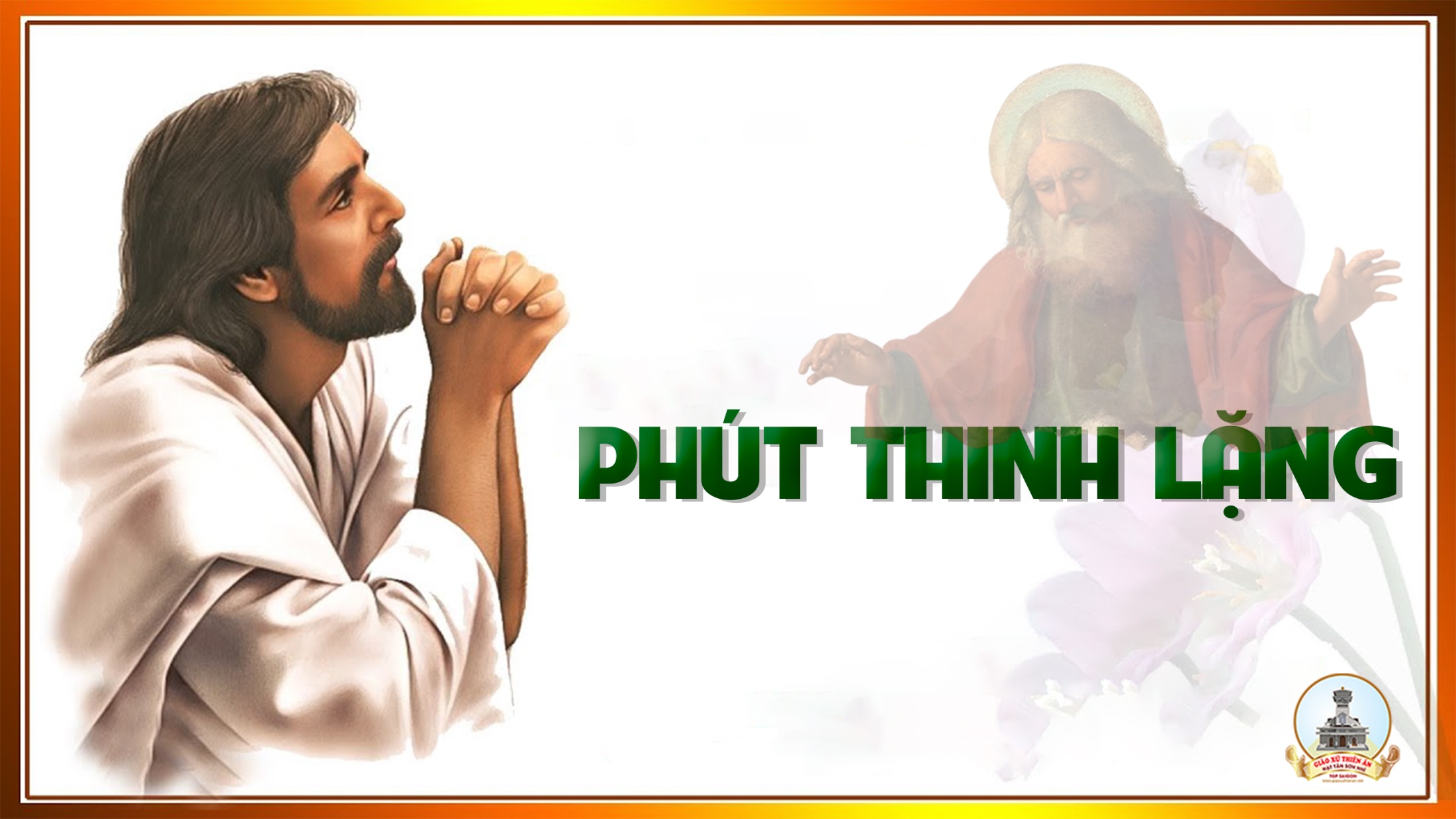